Figure 1 Relationship between the strength and rate of selection in Drosophila. The estimated values for the strength ...
J Hered, Volume 103, Issue 2, March-April 2012, Pages 287–296, https://doi.org/10.1093/jhered/esr128
The content of this slide may be subject to copyright: please see the slide notes for details.
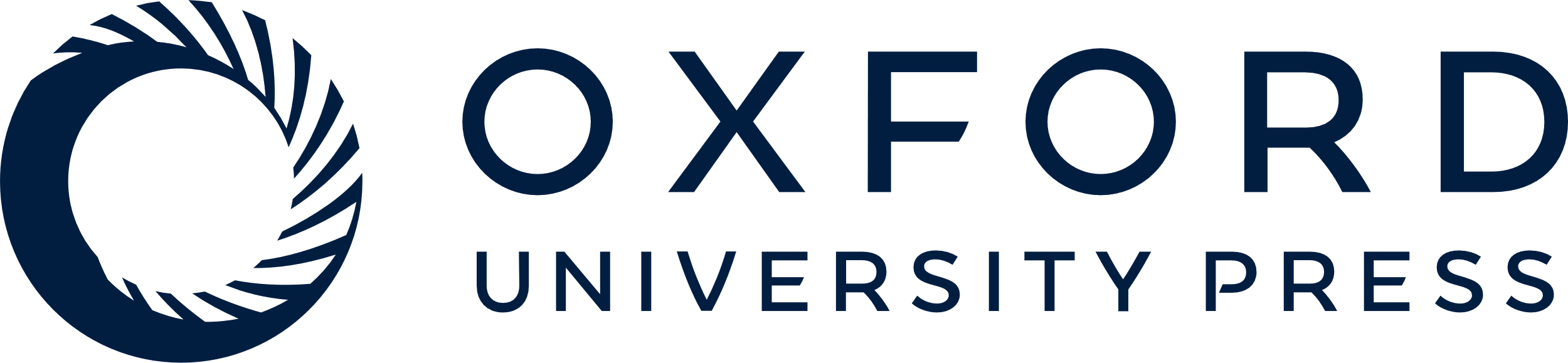 [Speaker Notes: Figure 1 Relationship between the strength and rate of selection in Drosophila. The estimated values for the strength and rate of selection for various Drosophila data sets (see text). As shown, inferred values differ by orders of magnitude for both the rate and strength of RHH. There is perfect overlap between the estimates of Li and Stephan (2006) and Jensen et al., and they appear as one point on the graph. (This figure appears in color in the online version of Journal of Heredity.)


Unless provided in the caption above, the following copyright applies to the content of this slide: © The American Genetic Association. 2012. All rights reserved. For permissions, please email: journals.permissions@oup.com.]